Основы социальной информатики
Информационная деятельность человека в историческом аспекте
В чем заключается информационная деятельность?
Информация-воспроизведение  реальности в сознании человека. 
Система знаний человека-совокупность понятий, которыми он оперирует.

 Пополнение знаний человека происходит от непосредственного контакта с  объектами внешнего мира.
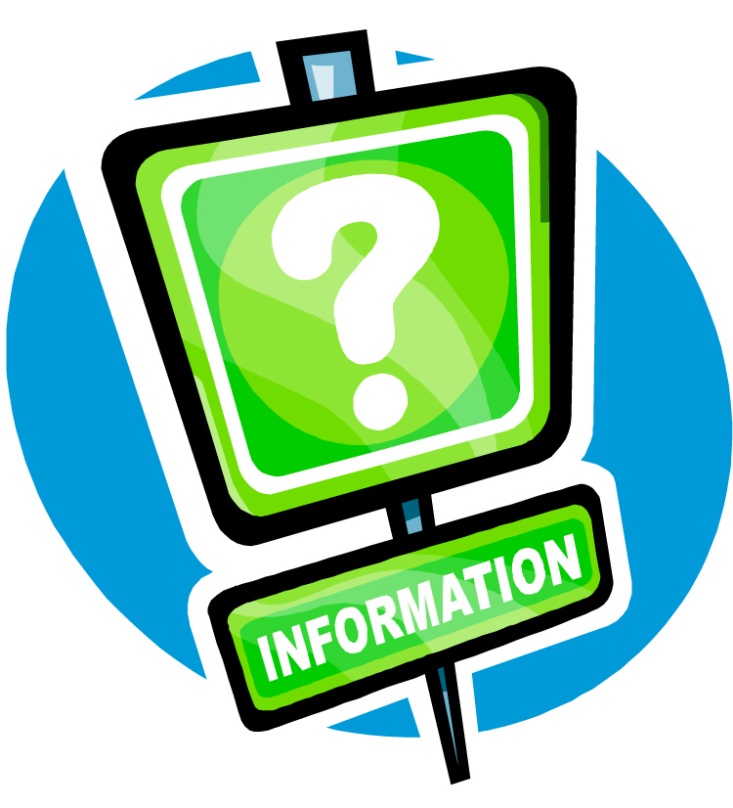 Информационная деятельность человека включает в себя:
Восприятие данных из внешнего мира;

Переработку их в информацию;

Использование информации для принятия решений о своих последующих действиях в быту, на производстве, в социальных отношениях, в том числе действиях , связанных с дальнейшим познанием и преобразованием действительности.
Информационные революции
Первая информационная революция (5-6 тыс. лет назад

Вторая информационная революция (середина XV века)

Третья информационная революция (конец XIX века)

Четвертая информационная революция (вторая половина  XX века)
Первая информационная революция
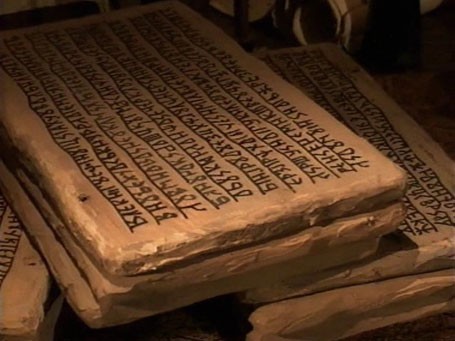 Изобретение и распространение письменности 
около 5-6 тыс. лет назад в Месопотамии , через 2 тыс. лет в Китае , позже в Европе. 
    Около 1300 г. до н. э. в Китае появляются первые рукописные книги. 
Первой рукописной книгой в Греции стали поэмы Гомера. 
Цивилизации , основавшие письменность , развивались быстрее других ,достигали более высокого культурного и экономического уровня.
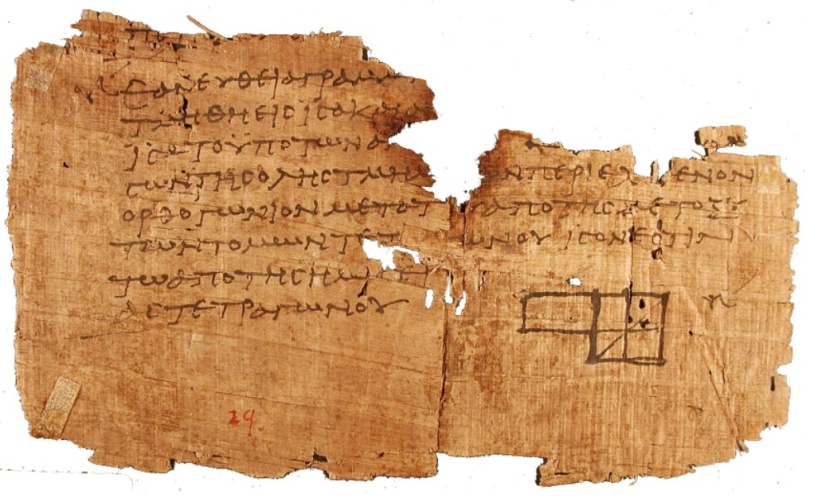 Вторая информационная революция
Изобретение книгопечатания. 
В середине XV века немецкий изобретатель Иоганн Гуттенберг создал первый печатный станок. 
С распространением книгопечатания стало возможным не только сохранять информацию , но и сделать ее массово-доступной.
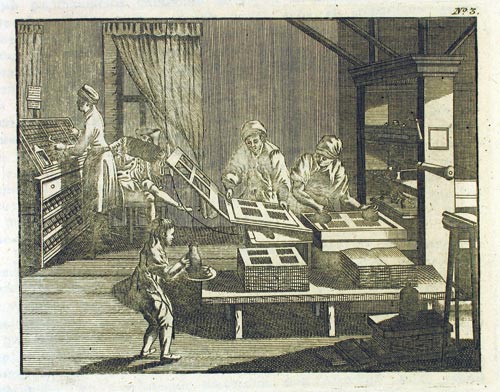 Грамотность становится всеобщим явлением. Все это ускорило рост науки и техники , помогло промышленной революции. 

Книгоизданием,  выпуском газет и журналов стали заниматься писатели и журналисты.
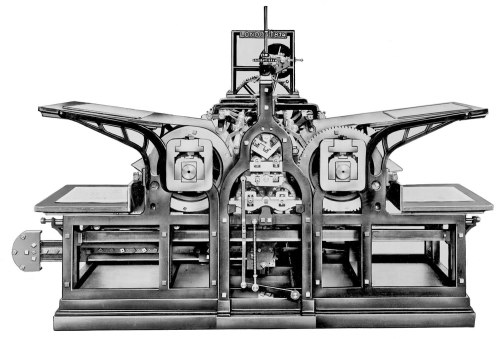 Третья информационная революция
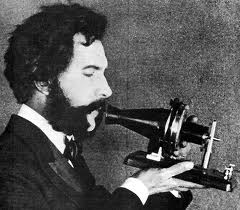 Изобретение и распространение электрических связей.

Телеграф, телефон, радио позволили оперативно передавать информацию на любые расстояния. 
В середине XX века быстро распространяется телевидение.
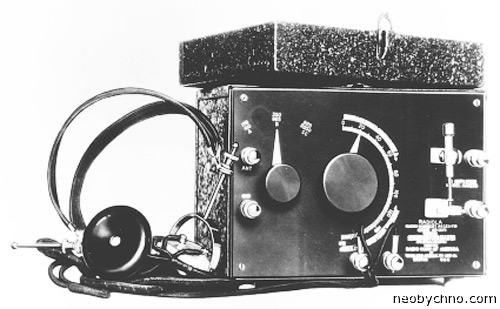 Телевизоры
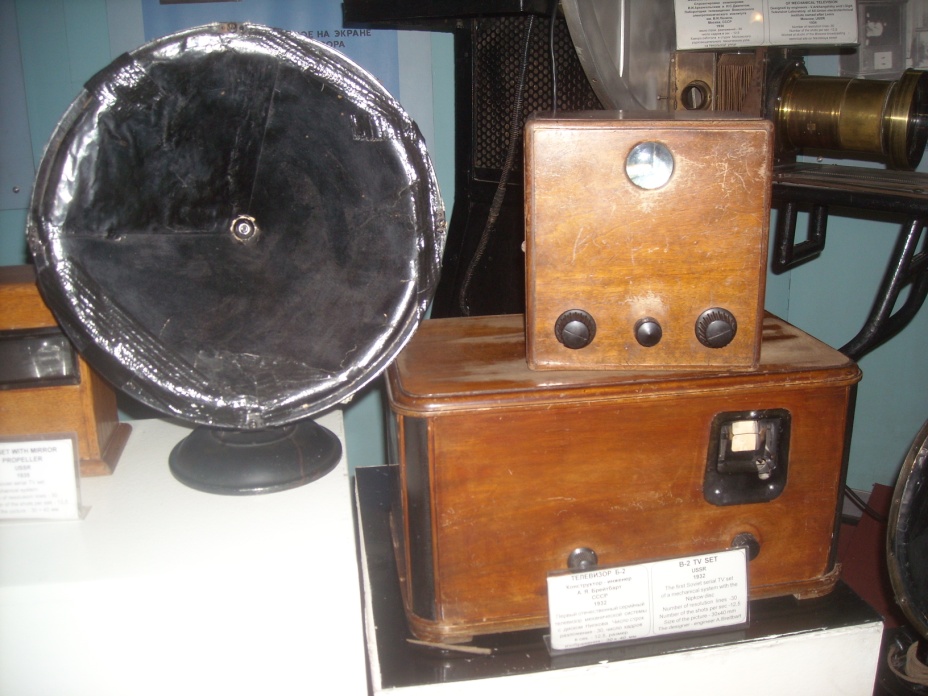 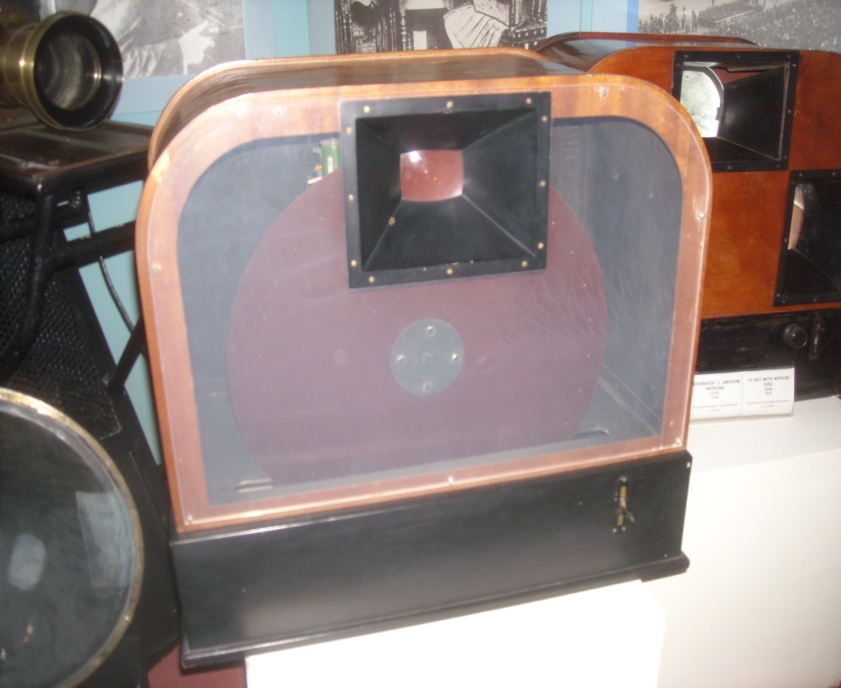 1932 г.
1936 г.
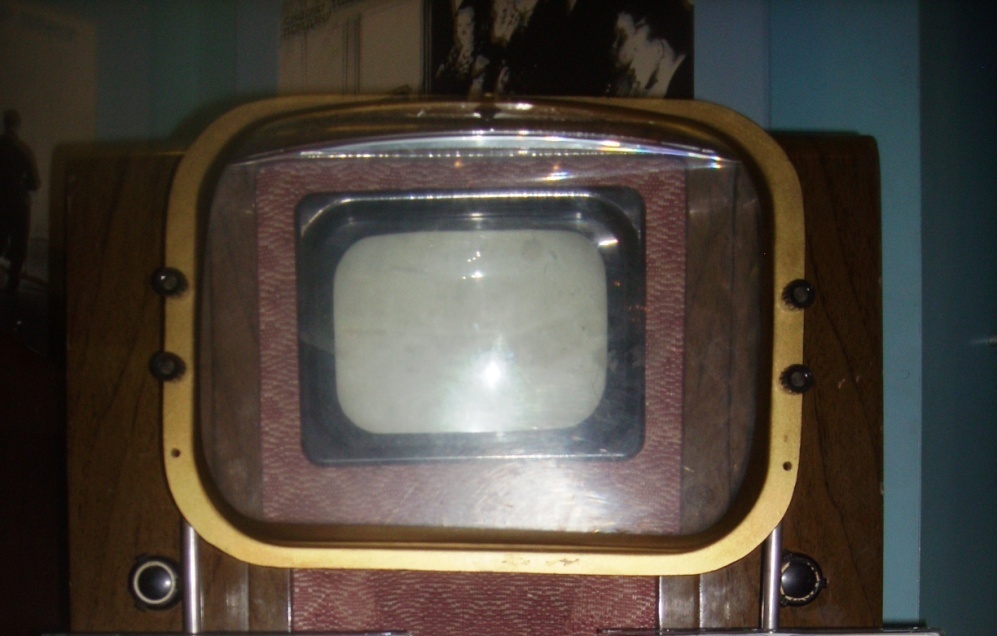 Легендарный
КВН
Телефоны
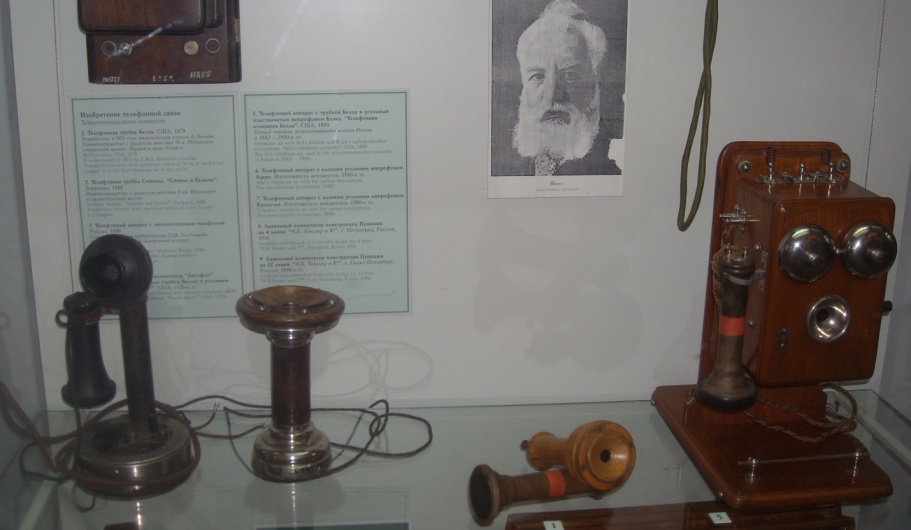 Телефон Белла
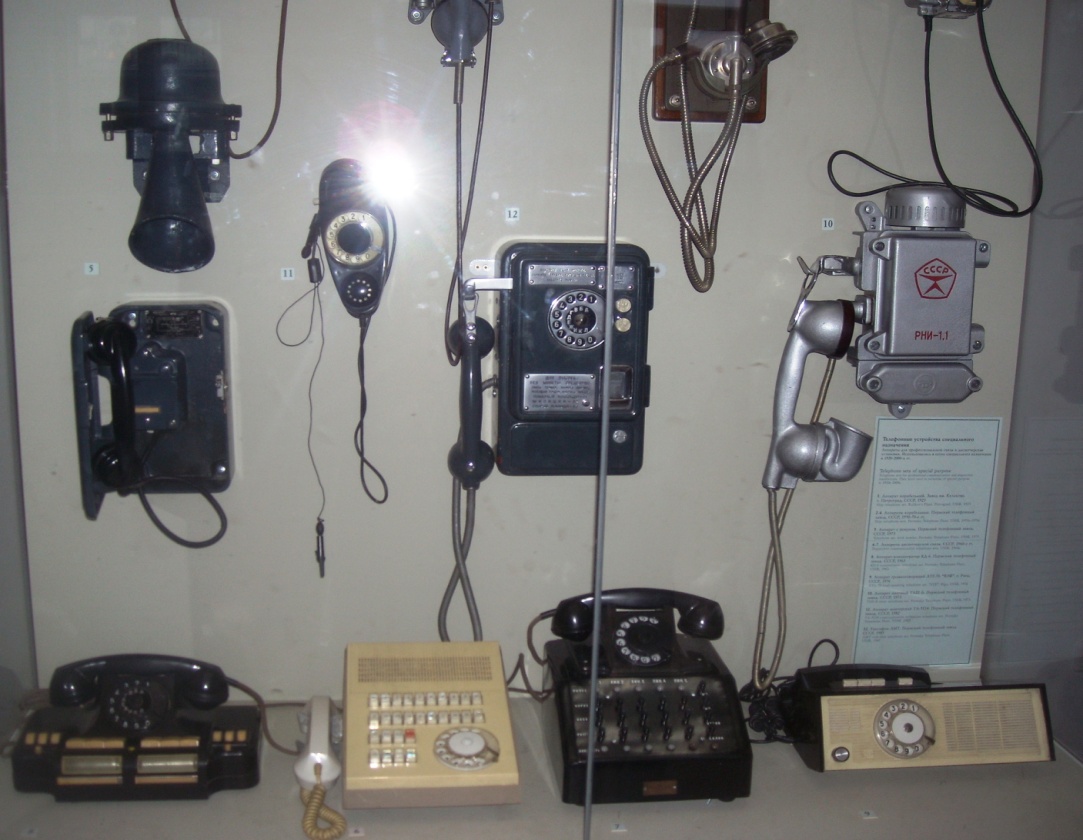 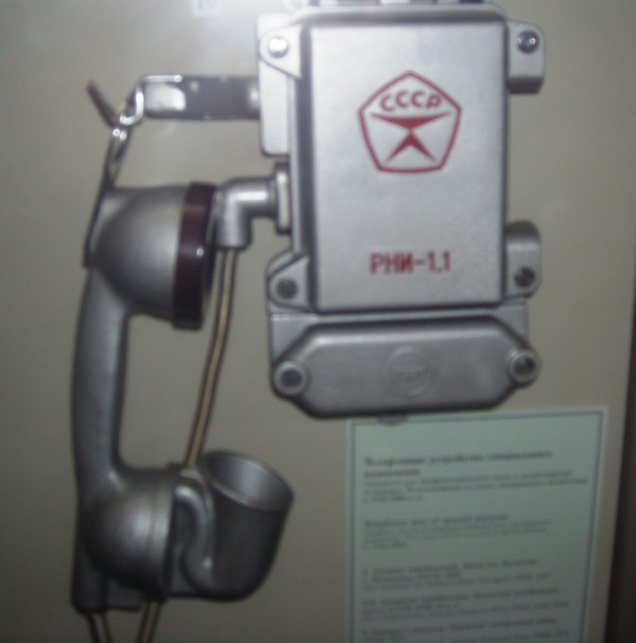 Телеграфы
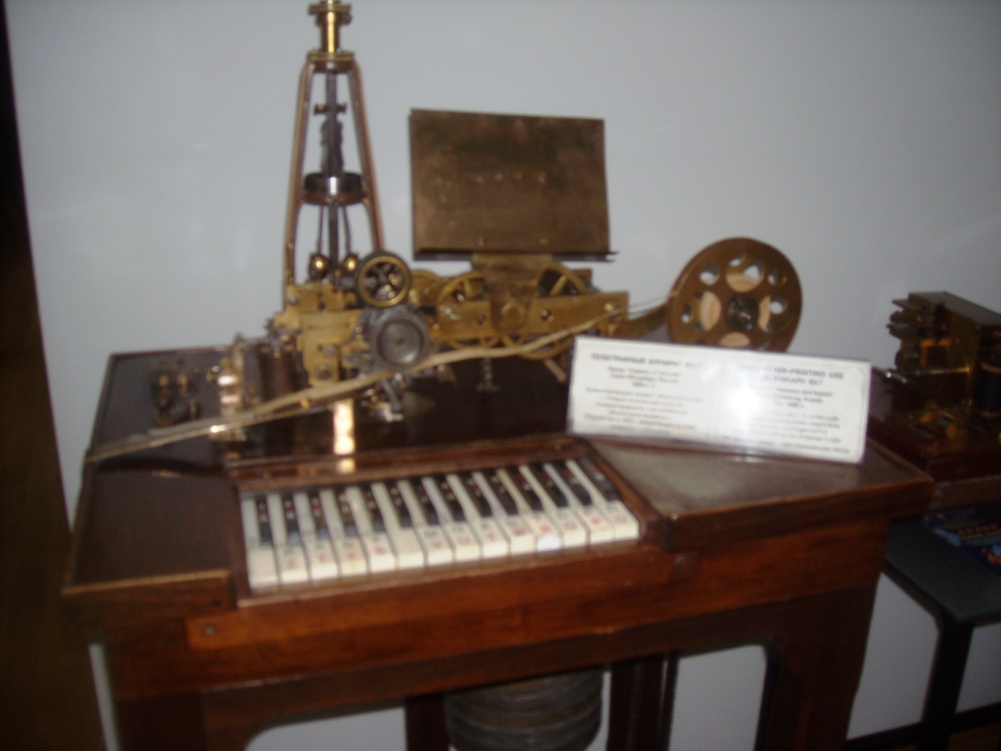 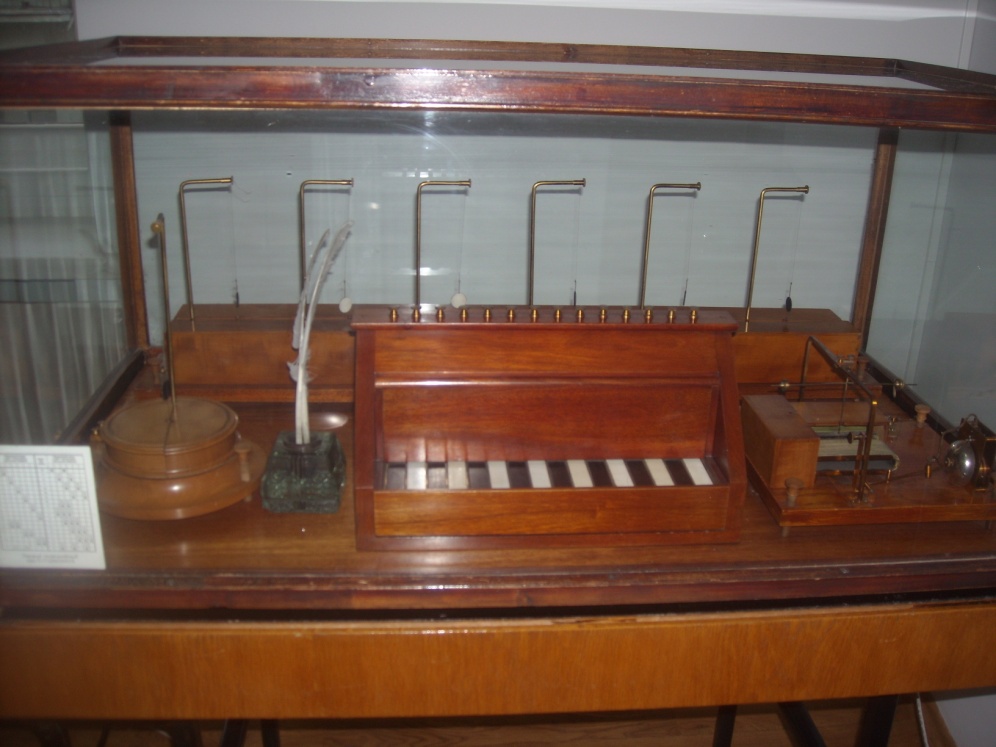 Четвёртая информационная революция
Появление 
микропроцессорной техники
 и персональных компьютеров.
1945 г. - изобретение ЭВМ
 
1970-1980 годы - появление персональных компьютеров сделало использование ЭВМ массовой технологией для работы с информацией. 

1990-е годы - создание Интернета можно рассматривать как начало пятой информационной революции, происходящих на наших глазах.
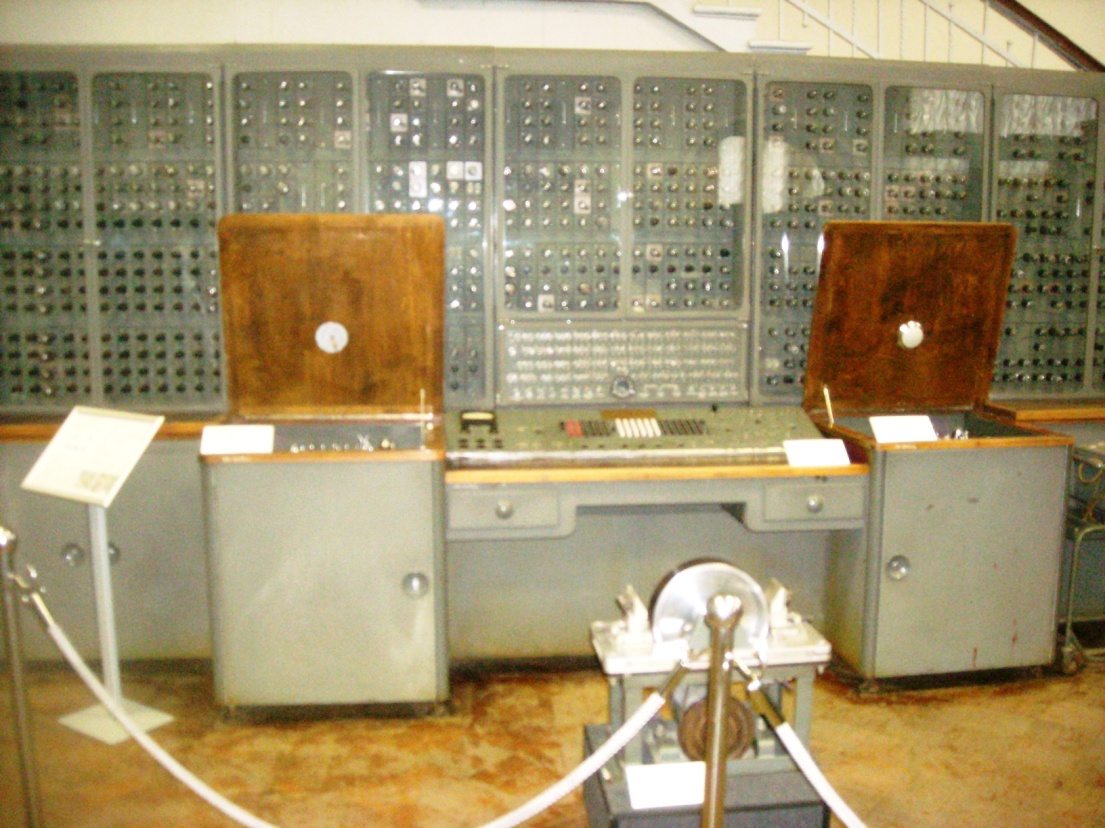 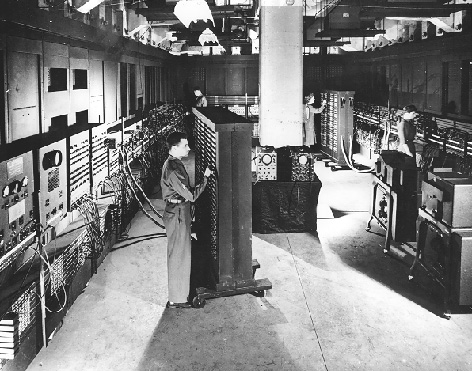 ENIAC
Первый электронный цифровой компьютер. США. 1945 г
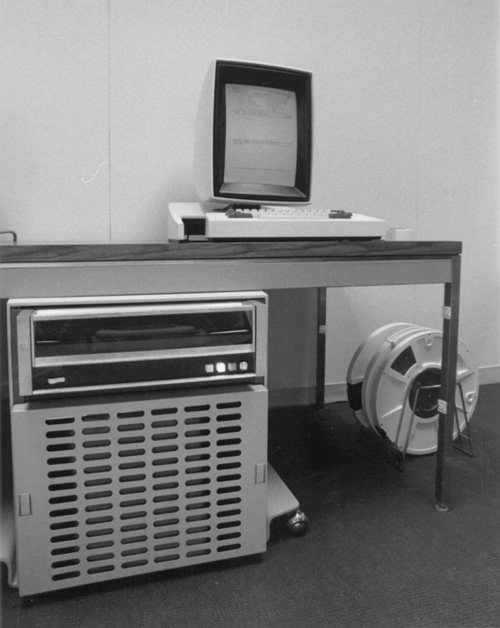 Первый 
персональный
 компьютер 
Xerox Alto
(1973 г.).
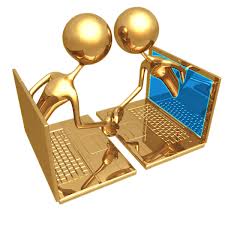 Информационная революция – 
   кардинальные изменения  в области информационной деятельности людей вследствие новых открытий, изобретений.
Три группы профессий в информационной области направлены на: 
   
1) производство новых знаний (информации);
2) сопровождение информации;
3) использование информации.
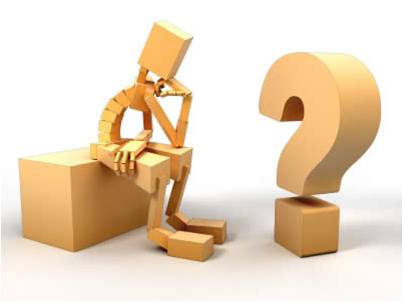 Использованные источники
И.Г. Семакин «Информатика и ИКТ» учебник для 11 класса, профильный уровень, Москва, Бином. Лаборатория знаний, 2013
Фотографии, выполненные Вислых З.С. В политехническом музее. Москва, 2012
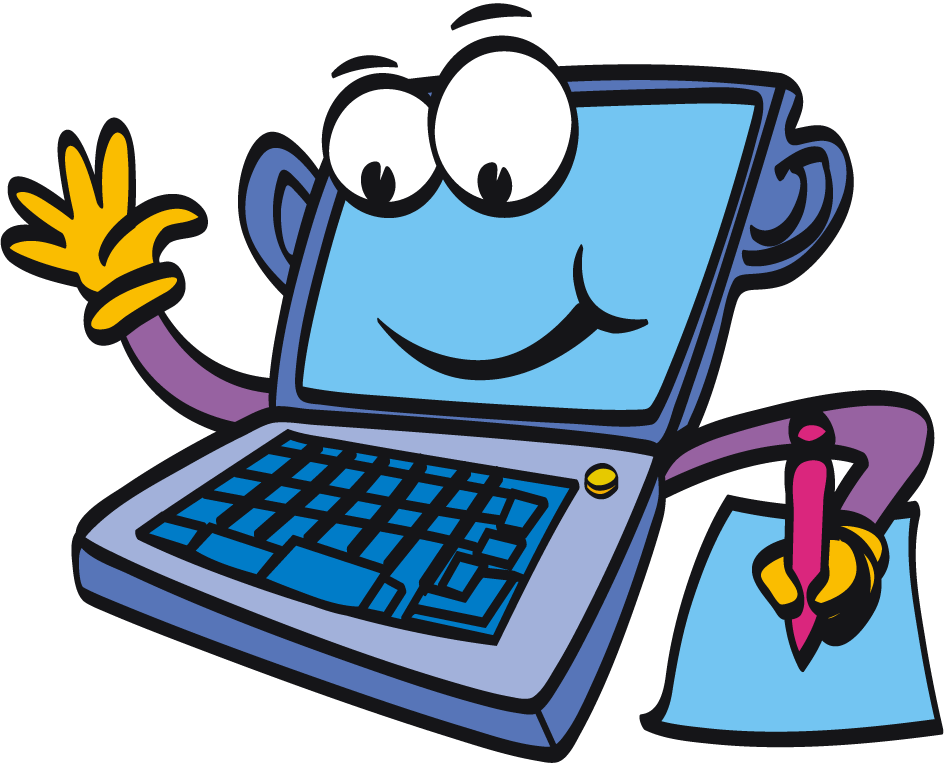